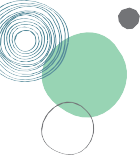 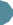 ECIAAA
 REDUCING SOCIAL ISOLATION INITIATIVE
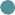 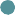 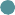 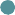 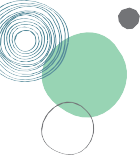 FY 2022 STATEWIDE INITIATIVE -- BACKGROUND 
ECIAAA Launched the Initiative in FY 2019 (Oct. 2018)
AARP Study Results -
Loneliness and social isolation are major issues for older adults: 
Linked with negative physical and mental health
Associated with a higher risk of mortality
More likely to experience depression
Have 5 or more chronic illnesses
Difficulty performing activities of daily living
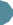 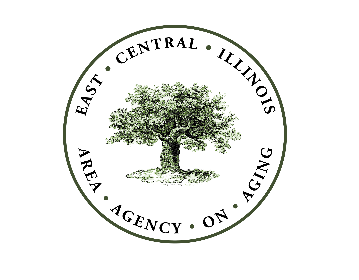 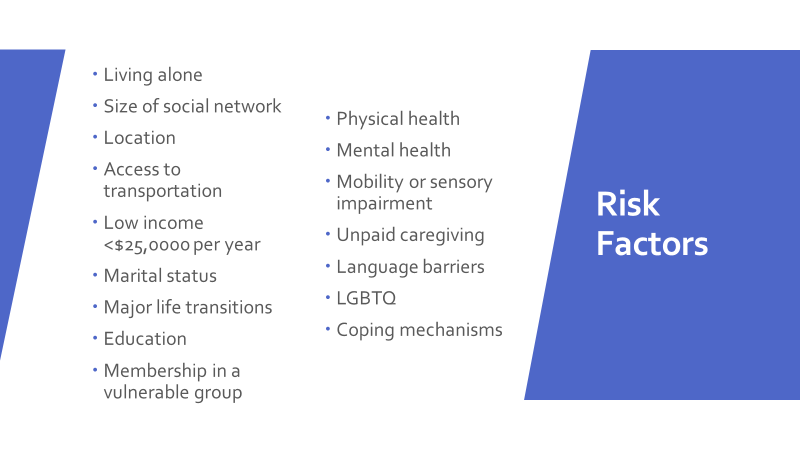 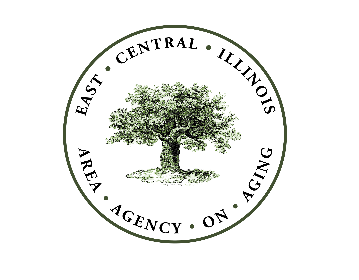 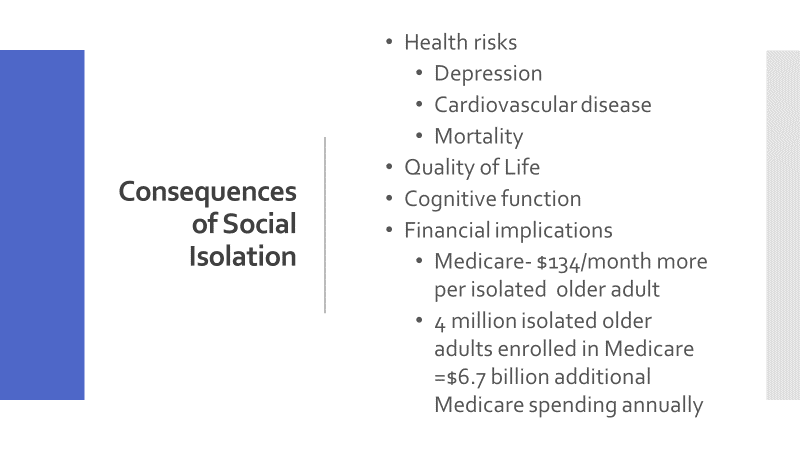 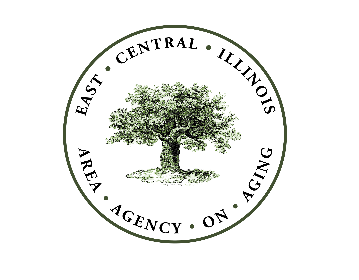 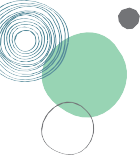 ECIAAA Reducing Social Isolation Pilot Projects

McLean:  ARC Sunshine Project; CCSI Immigration Project/Hispanic Outreach
Champaign, Vermilion and Douglas:
CRIS Healthy-Aging Center & University of Illinois Smart Speaker Program;
Family Service Senior Resource Center – Friendly Caller Program
Macon:  Faith in Action & Dove’s “Connecting Community;” Starting Point’s Older Adult Technology Program
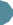 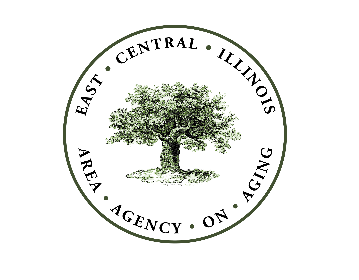 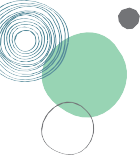 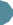 The UCLA Loneliness Scale 
Comprises of 3 questions that measure three dimensions of loneliness: relational connectedness, social connectedness, and self-perceived isolation. The questions are:
How often do you feel that you lack companionship?
How often do you feel left out?
How often do you feel isolated from others?
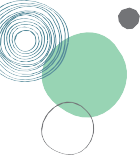 The UCLA Loneliness Scale 
How to answer and score results:
Hardly ever = 1 score
Some of the time = 2 score
Often = 3 score
How to add and interpret score total:
3 to 5 = not lonely
6 to 9 = lonely
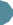 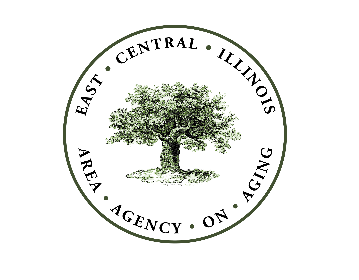 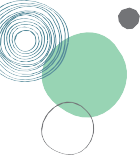 FY 2020 COVID Impact
108 Individuals Pre-Tested
55 Individuals Post-Tested

39% of participants reported Pre-test scores of 3 or 4 “Least Lonely”
67% of participants who received a Post-Test reported “Least Lonely”
Conversely, 23% of participants reported Pre-test scores of 8 or 9 “Most Lonely” 
7% of participants reported Post-test scores of “Most Lonely”
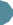 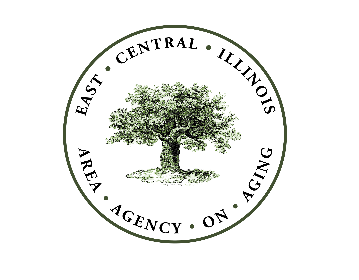 COVID-19 IMPACT – SOCIAL ISOLATION INTENSIFIED

To remain safe from the virus, older adults were directed to stay home – limit contact with others

Senior centers and congregate dining sites closed

Service providers had to modify existing services

Service providers assisted older adults access vaccines
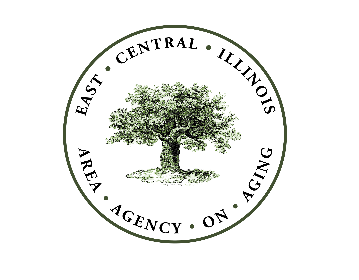 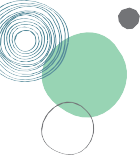 ECIAAA REDUCING SOCIAL ISOLATION FUNDING

FY 2021
Illinois General Revenue Funding - $68,300
Title III-B Carryover - $114,901

FY 2022
Illinois General Revenue Funding - $90,468
Title III-B - $30,257
American Rescue Plan Act Funding identified to support Reducing Social Isolation Programs
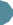 REDUCING SOCIAL ISOLATION RESEARCH 

Illinois Aging Services – Retirement Research Foundation Grant

NORC – National Opinion Research Center, University of Chicago
CJE Senior Life
5 AAA Pilot Projects
Process Evaluation
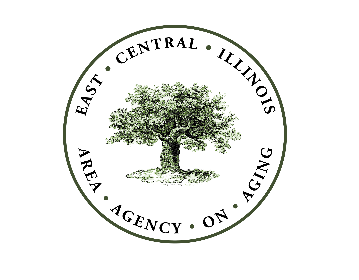 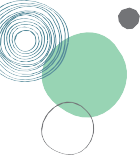 REDUCING SOCIAL ISOLATION PROCESS EVALUATION

Determine if AAAs are accomplishing the goals and objectives of the Initiative
Document experiences from participant and service staff
Collect follow-up data from participants
Quantify changes in older adults’ reported loneliness
Compare effectiveness of different project models

GOAL – SUSTAINED FUNDING FOR RSI PROGRAMS!
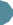 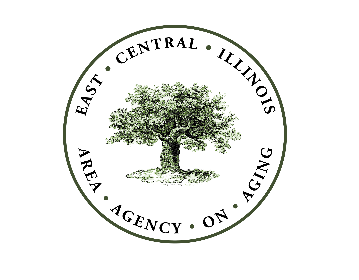 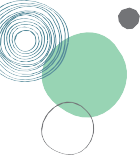 REDUCING SOCIAL ISOLATION – NATIONAL PERSPECTIVE
AARP Foundation & NORC at the University of Chicago

Geography of Social Isolation
Mapping of Social Isolation in Older Adults 

This interactive mapping tool allows you to visualize measures of social isolation and loneliness in older adults in the United States.  

connect2affect.org/map
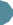 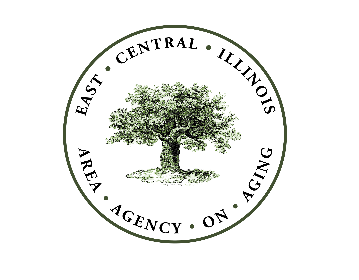 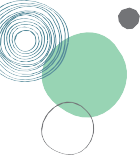 LET’S HEAR FROM THE ECIAAA REDUCING SOCIAL ISOLATION PROJECT PROJECTS!

MACON COUNTY – PLANNING PROCESS & 		PILOT PROJECT REPORTS

CHAMPAIGN/VERMILION /DOUGLAS COUNTIES

MCLEAN COUNTY
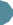 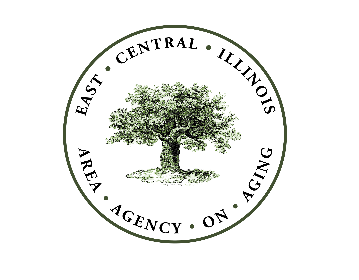 Thank You!